Michel JAMES
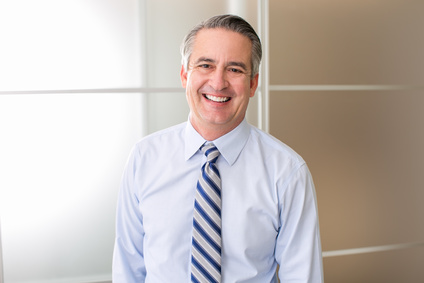 Lorem ipsum dolor sit amet, consectetur adipiscing elit. Morbi tristique sapien nec nulla rutrum imperdiet. Nullam faucibus augue id velit luctus maximus.
CONTATO
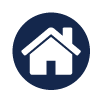 CRONOLOGIA
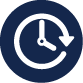 12 Street Name
Lisboa
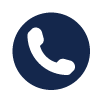 2014 – 2016
CARGO EXERCIDO • EMPRESA
Lorem ipsum dolor sit amet, consectetur adipiscing elit. Morbi tristique sapien nec nulla rutrum imperdiet. Nullam faucibus augue id velit luctus maximus. Interdum et malesuada fames ac ante ipsum primis in faucibus.
000 111 333
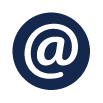 name@mail.com
CARGO EXERCIDO • EMPRESA
Lorem ipsum dolor sit amet, consectetur adipiscing elit. Morbi tristique sapien nec nulla rutrum imperdiet. Nullam faucibus augue id velit luctus maximus. Interdum et malesuada fames ac ante ipsum primis in faucibus.
2012 – 2014
REDES SOCIAIS
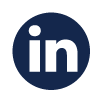 michelj
CARGO EXERCIDO • EMPRESA
Lorem ipsum dolor sit amet, consectetur adipiscing elit. Morbi tristique sapien nec nulla rutrum imperdiet. Nullam faucibus augue id velit luctus maximus. Interdum et malesuada fames ac ante ipsum primis in faucibus.
2010 – 2012
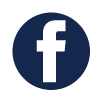 micheljames
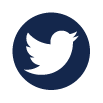 micheljame2015
CARGO EXERCIDO • EMPRESA
Lorem ipsum dolor sit amet, consectetur adipiscing elit. Morbi tristique sapien nec nulla rutrum imperdiet. Nullam faucibus augue id velit luctus maximus. Interdum et malesuada fames ac ante ipsum primis in faucibus.
2006 – 2010
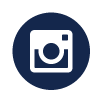 michelj
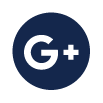 Michelj+
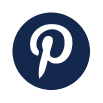 michelj75012
QUALIFICAÇÕES
INFORMÁTICA
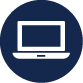 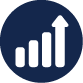 Criativo
Gerência de projetos 
Contabilidade
Vendas
Logística
Relações públicas
Garantia da qualidade 
Redes sociais
PC / Mac
MS Office
Google AdWords
Wordpress
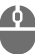 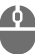 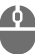 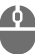 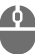 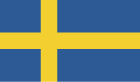 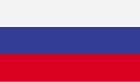 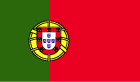 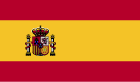 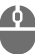 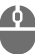 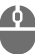 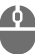 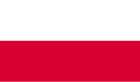 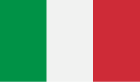 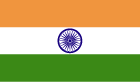 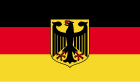 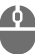 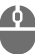 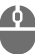 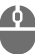 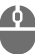 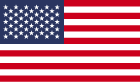 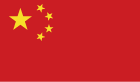 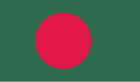 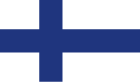 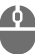 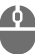 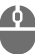 IDIOMAS
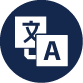 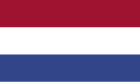 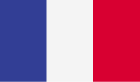 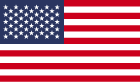 Holandês
Francês
Inglês